Microeconomcis Using Stata
Chapter 3 
Notes
Data and Focus
Medical expenditure of people over 65 from MEPS
Research question: the impact of insurance on medical expenditure
Control for factors such as
Age
Race
Sex
Education 
Income
Location
Health status etc
Univariate Analysis
describe command
List various features of the variables

	storage   display	value
variable	name   type    format	label	variable label
				
totexp	double  %12.0g		Total medical expenditure
ltotexp	float   %9.0g		ln(totexp) if totexp > 0
posexp	float   %9.0g		=1 if total expenditure > 0
suppins	float   %9.0g		=1 if has supp priv insurance
phylim	double  %12.0g		=1 if has functional limitation
actlim	double  %12.0g		=1 if has activity limitation
totchr	double  %12.0g		# of chronic problems
age	                  double  %12.0g		Age
female	double  %12.0g		=1 if female
income	double  %12.0g		annual household income/1000

https://www.stata.com/manuals13/u12.pdf
Univariate Analysis
summarize command and outreg (check the do file)
Show univariate analysis results
Variable |        Obs        Mean    Std. Dev.       Min        Max
-------------+---------------------------------------------------------
      totexp |      3,064    7030.889    11852.75          0     125610
     ltotexp |      2,955    8.059866    1.367592   1.098612   11.74094
      posexp |      3,064    .9644256    .1852568          0          1
     suppins |      3,064    .5812663    .4934321          0          1
      phylim |      3,064    .4255875    .4945125          0          1
-------------+---------------------------------------------------------
      actlim |      3,064    .2836162    .4508263          0          1
      totchr |      3,064    1.754243    1.307197          0          7
         age |      3,064    74.17167    6.372938         65         90
      female |      3,064    .5796345    .4936982          0          1
      income |      3,064    22.47472    22.53491         -1     312.46
 https://www.stata.com/manuals13/rsummarize.pdf
Frequency Check
tabulate command 
show the frequency of certain features
 tabulate income if income <= 0.3
     annual |
  household |
income/1000 |      Freq.     Percent        Cum.
------------+-----------------------------------
         -1 |          1        1.04        1.04
          0 |         87       90.63       91.67
       .023 |          1        1.04       92.71
       .069 |          1        1.04       93.75
        .07 |          1        1.04       94.79
         .1 |          2        2.08       96.88
        .12 |          1        1.04       97.92
         .2 |          1        1.04       98.96
        .25 |          1        1.04      100.00
------------+-----------------------------------
      Total |         96      100.00
Two way table
tabulate command 
show the frequency of certain features

 tabulate female suppins, row col chi2

           |  =1 if has supp priv
    =1  if |       insurance
    female |         0          1 |     Total
-----------+----------------------+----------
         0 |       488        800 |     1,288 
           |     37.89      62.11 |    100.00 
           |     38.04      44.92 |     42.04 
-----------+----------------------+----------
         1 |       795        981 |     1,776 
           |     44.76      55.24 |    100.00 
           |     61.96      55.08 |     57.96 
-----------+----------------------+----------
     Total |     1,283      1,781 |     3,064 
           |     41.87      58.13 |    100.00 
           |    100.00     100.00 |    100.00 

          Pearson chi2(1) =  14.4991   Pr = 0.000
Three way table
table female totchr suppins
Check do file for results
Table command with content
table female suppins, contents(N totchr mean totchr)

------------------------------------
              |   =1 if has supp priv   
=1 if      |        insurance        
female  |           0            1
----------+-------------------------
        0    |         488          800
              | 1.530737705      1.73875
              | 
        1    |         795          981
              | 1.803773585  1.837920489
Two sample t test
This is a hypothesis test
Does the expenditures equal between man and woman?

ttest ltotexp, by (female) unequal

Two-sample t test with unequal variances
------------------------------------------------------------------------------
   Group |     Obs        Mean    Std. Err.   Std. Dev.   [95% Conf. Interval]
---------+--------------------------------------------------------------------
       0 |   1,229    8.069327    .0405719    1.422333    7.989729    8.148925
       1 |   1,726     8.05313     .031956    1.327615    7.990453    8.115806
---------+--------------------------------------------------------------------
combined |   2,955    8.059866    .0251581    1.367592    8.010537    8.109196
---------+--------------------------------------------------------------------
    diff |            .0161972    .0516455               -.0850746    .1174691
------------------------------------------------------------------------------
    diff = mean(0) - mean(1)                                      t =   0.3136
Ho: diff = 0                     Satterthwaite's degrees of freedom =  2530.85

    Ha: diff < 0                 Ha: diff != 0                 Ha: diff > 0
 Pr(T < t) = 0.6231         Pr(|T| > |t|) = 0.7538          Pr(T > t) = 0.3769
What is beta?
b = (X'X)-1X'y
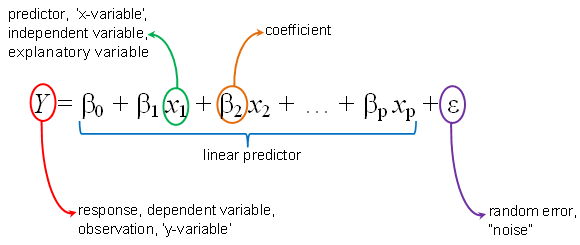 Correlation Matrix
correlate ltotexp suppins phylim actlim totchr age female income
(obs=2,955)

             |      ltotexp  suppins   phylim   actlim   totchr      age   female   income
-------------+------------------------------------------------------------------------
     ltotexp |   1.0000
     suppins |   0.0941   1.0000
      phylim |   0.2924  -0.0243   1.0000
      actlim |   0.2888  -0.0675   0.5904   1.0000
      totchr |   0.4283   0.0124   0.3334   0.3260   1.0000
         age |   0.0858  -0.1226   0.2538   0.2394   0.0904   1.0000
      female |  -0.0058  -0.0796   0.0943   0.0499   0.0557   0.0774   1.0000
      income |   0.0023   0.1943  -0.1142  -0.1483  -0.0816  -0.1542  -0.1312   1.000
OLS regression
regress ltotexp suppins phylim actlim totchr age female income, vce(robust)

Linear regression                               Number of obs     =      2,955
                                                F(7, 2947)        =     126.97
                                                Prob > F          =     0.0000
                                                R-squared         =     0.2289
                                                Root MSE          =     1.2023

------------------------------------------------------------------------------
             |               Robust
     ltotexp |      Coef.   Std. Err.      t    P>|t|     [95% Conf. Interval]
-------------+----------------------------------------------------------------
     suppins |   .2556428   .0465982     5.49   0.000     .1642744    .3470112
      phylim |   .3020598    .057705     5.23   0.000     .1889136     .415206
      actlim |   .3560054   .0634066     5.61   0.000     .2316797    .4803311
      totchr |   .3758201   .0187185    20.08   0.000     .3391175    .4125228
         age |   .0038016   .0037028     1.03   0.305    -.0034587     .011062
      female |  -.0843275    .045654    -1.85   0.065    -.1738444    .0051894
      income |   .0025498   .0010468     2.44   0.015     .0004973    .0046023
       _cons |   6.703737   .2825751    23.72   0.000     6.149673    7.257802
------------------------------------------------------------------------------
Hypothesis Test
test phylim = actlim
Results: 
( 1)  phylim - actlim = 0
       F(  1,  2947) =    0.27
        Prob > F =    0.6054

What is hypothesis test?
Heteroskedasticity
quietly regress ltotexp suppins phylim actlim totchr age female income

. estat hettest, iid

Breusch-Pagan / Cook-Weisberg test for heteroskedasticity 
        Ho: Constant variance
         Variables: fitted values of ltotexp

         chi2(1)      =    32.87
         Prob > chi2  =   0.0000

 estat hettest suppins phylim actlim totchr age female income, iid

Breusch-Pagan / Cook-Weisberg test for heteroskedasticity 
         Ho: Constant variance
         Variables: suppins phylim actlim totchr age female income

         chi2(7)      =    93.13
         Prob > chi2  =   0.0000
Marginal Effect I
margins, dydx(income)

Average marginal effects                        Number of obs     =      3,064
Model VCE    : Robust

Expression   : Linear prediction, predict()
dy/dx w.r.t. : income

------------------------------------------------------------------------------
             |            Delta-method
             |      dy/dx   Std. Err.      t    P>|t|     [95% Conf. Interval]
-------------+----------------------------------------------------------------
      income |   3.893248   8.387865     0.46   0.643    -12.55321    20.33971
Marginal Effect II - Elasticity
margins, eyex(totchr) atmean

Conditional marginal effects                    Number of obs     =      3,064
Model VCE    : Robust

Expression   : Linear prediction, predict()
ey/ex w.r.t. : totchr
at           : suppins         =    .5812663 (mean)
               phylim          =    .4255875 (mean)
               actlim          =    .2836162 (mean)
               totchr          =    1.754243 (mean)
               age             =    74.17167 (mean)
               female          =    .5796345 (mean)
               income          =    22.47472 (mean)

------------------------------------------------------------------------------
             |            Delta-method
             |      ey/ex   Std. Err.      t    P>|t|     [95% Conf. Interval]
-------------+----------------------------------------------------------------
      totchr |   .4839724   .0433653    11.16   0.000     .3989444    .5690005
------------------------------------------------------------------------------